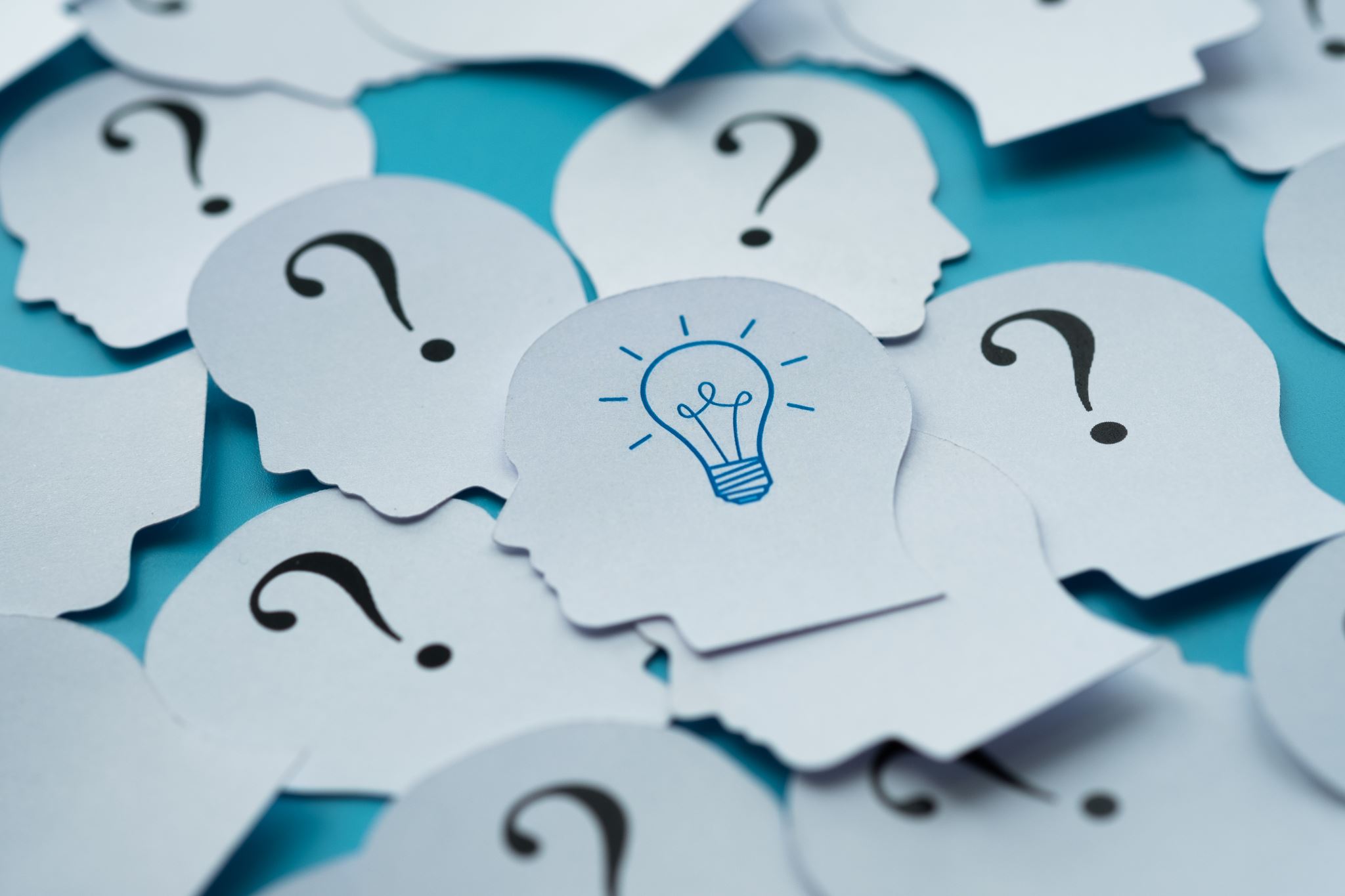 Your Health: Planning for Peace of Mind
Elisabeth Schuler
Founder and CEO
Patient Navigator LLC
September 27, 2024
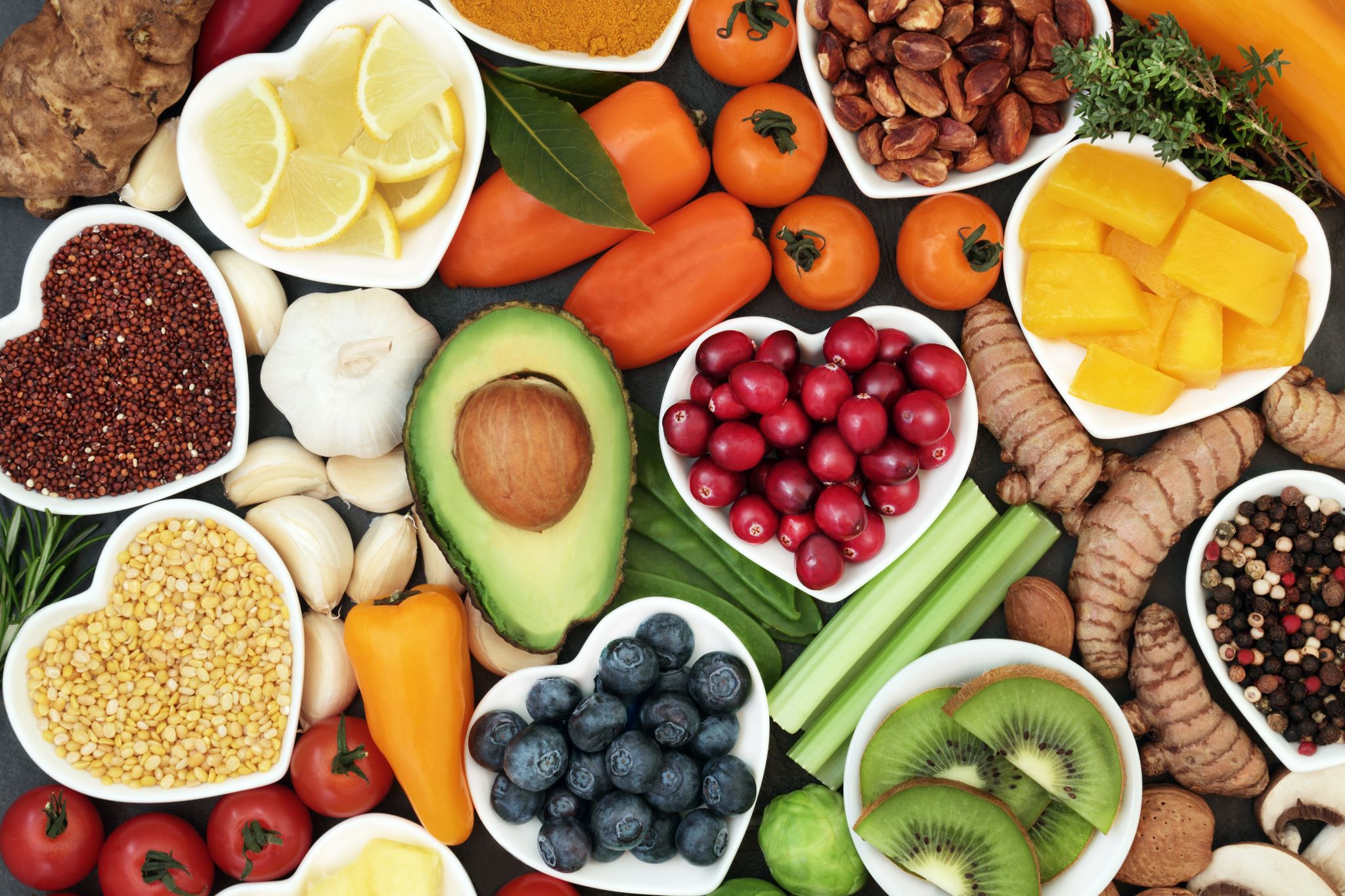 Make a Daily Plan to Manage Your Health
Healthy Diet, Nutrition, and Hydration

Physical Activity

Sleep and Rest
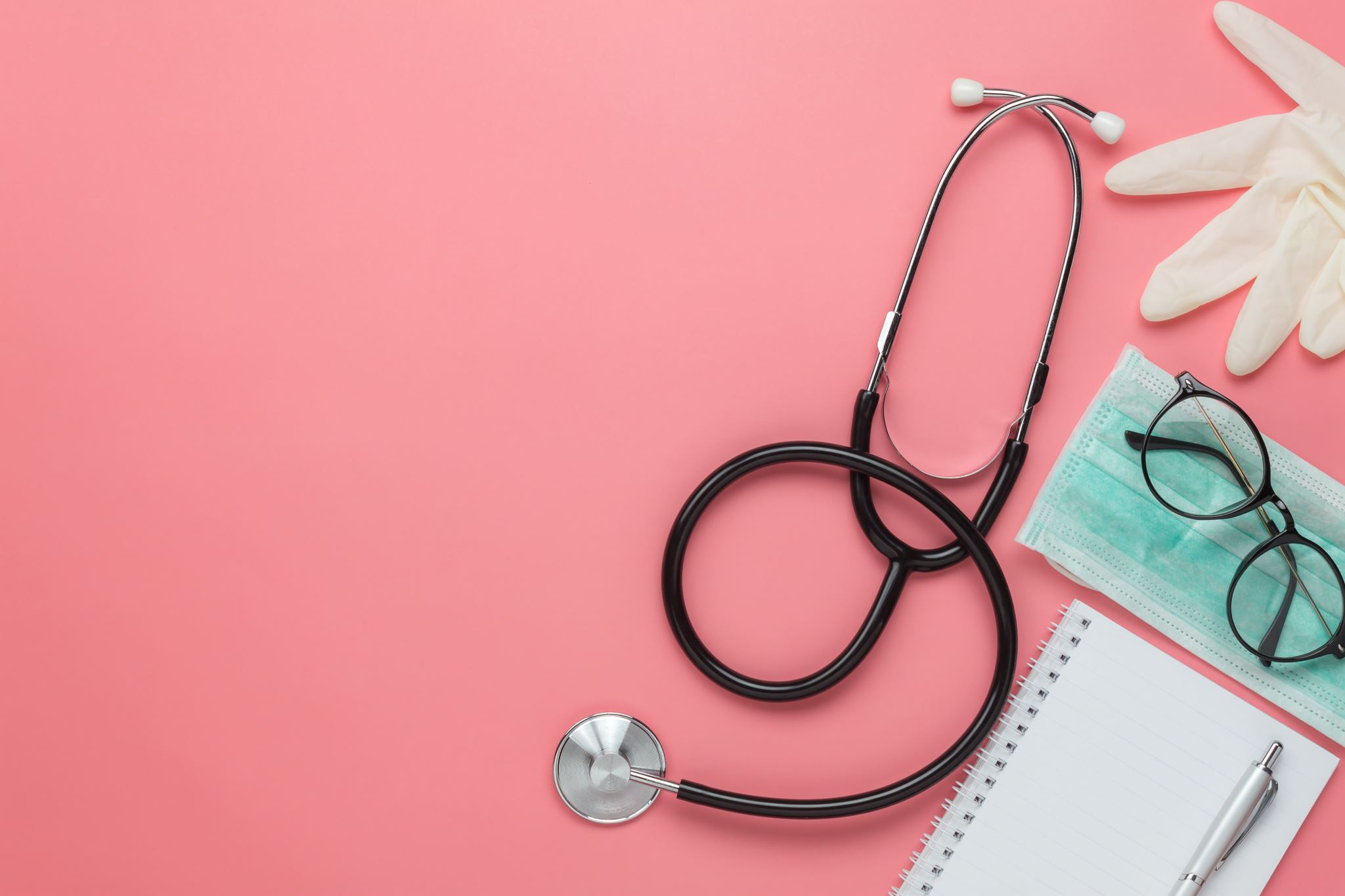 Manage Your Health ProjectPart I - Initiation
Write A Medical History
• Chronic/ongoing medical conditions or symptoms
• Hospitalizations (why/date/outcome/location)
• Surgeries (type/date/outcome/surgeon name)
• Allergies (and reactions)
Initiation - Continued
Write A Medication List

A list of all current prescription and non-prescription medications, why and when you started taking them.
Recently discontinued medications and why discontinued.
Vitamins, supplements, herbal remedies.

Beware Polypharmacy: People over 60, who may take daily medications for multiple chronic conditions, are at risk for overmedication and other complications of polypharmacy.
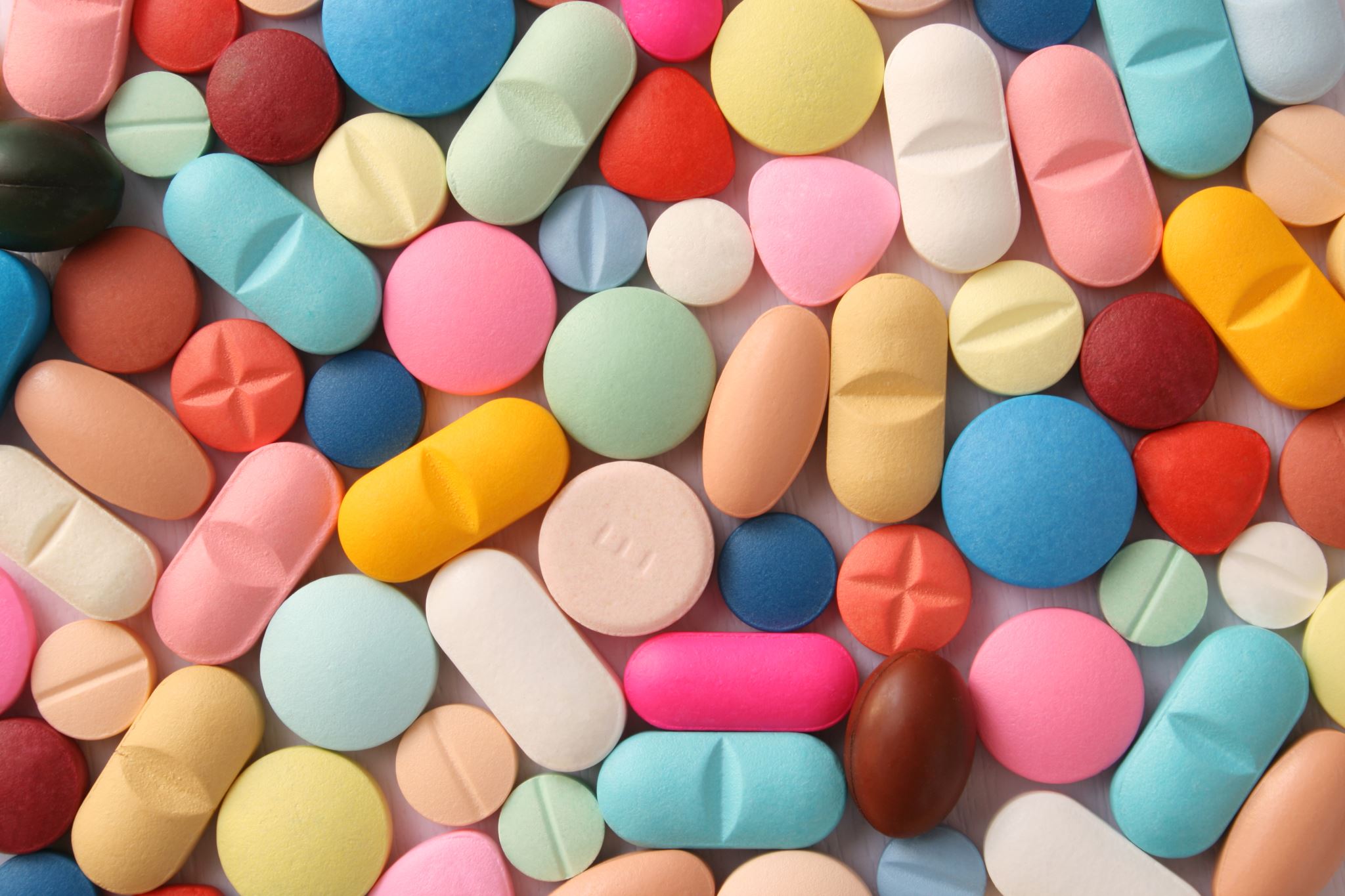 Manage Your Health Project Part II: Planning and Execution
Planning and Execution - Continued
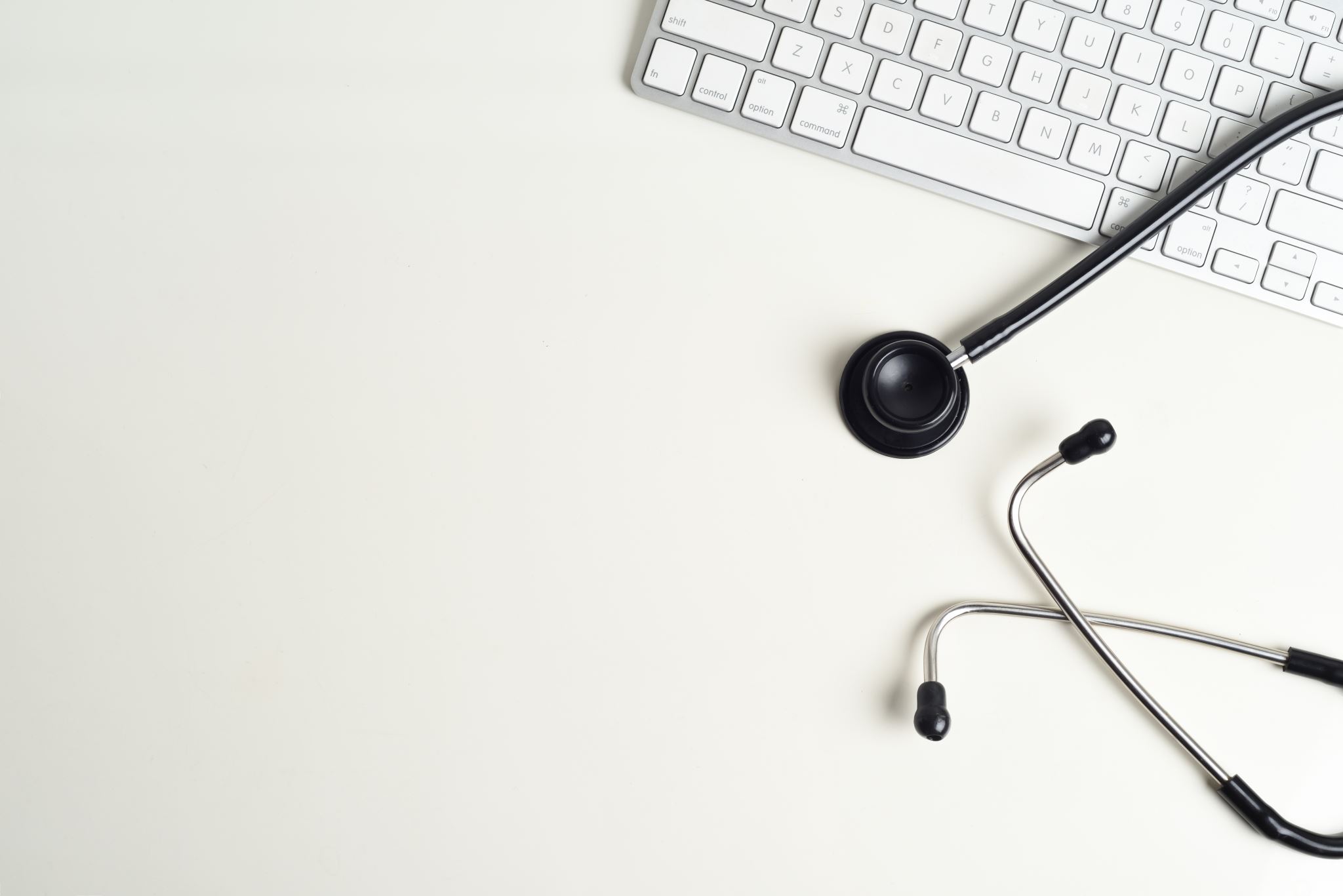 Manage Your Health Project Part III - Monitoring
Monitor your mental and emotional health.

Manage stress.

Stay connected.

Stay informed.

Use technology wisely.
Thank you for listening!
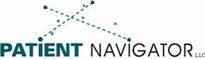